স্বাগতম
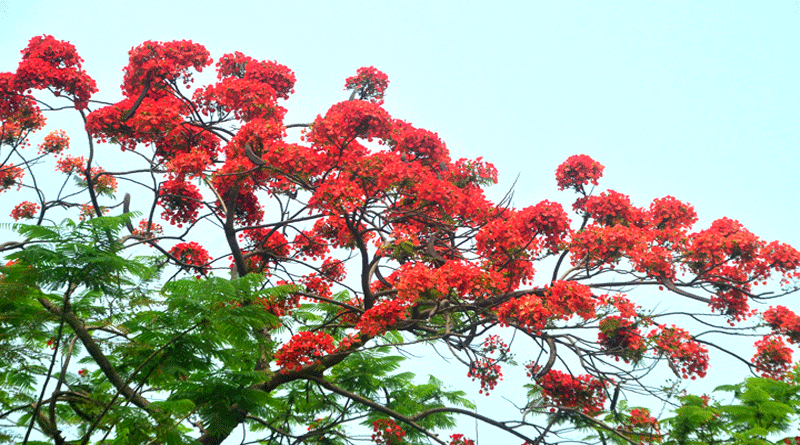 শিক্ষক পরিচিতি
মোহাম্মদ আমজাদ হোসেন 
প্রভাষক, তথ্য ও যোগাযোগ প্রযুক্তি
সরকারি মানিকারচর বঙ্গবন্ধু কলেজ
মেঘনা, কুমিল্লা।
আজকের পাঠ
বাইনারি সংখ্যা পদ্ধতিতে বিয়োগ
এই পাঠ থেকে শিক্ষার্থীরা যা শিখতে পারবে
১.বাইনারি সংখ্যা পদ্ধতিতে বিয়োগ করতে পারবে
-
1
০
11
=
হ্যাঁ
এটা কি সম্ভব?
কিভাবে?
বাইনারি সংখ্যা পদ্ধতিতে
বিয়োগের ক্ষেত্রে ছোট অঙ্ক থেকে বড় অঙ্ক বিয়োগ করতে হলে ঐ সংখ্যা পদ্ধতির বেজ উপরের অঙ্কের/ প্রতীকের এর সাথে যোগ করে যোগফল হতে নিচের অঙ্ক/প্রতীকের বিয়োগ করতে হয় এবং  বেজ যোগ করার জন্য হাতে থাকে ১ যা পরবর্তী ডিজিটের নিচের অঙ্কের সাথে যোগ হয়।
2  বেজ
0 
-1
11
0+2=2
যেহেতু উপরের অঙ্ক ছোট তাই ০ এর সাথে বাইনারি পদ্ধতির বেজ ২ যোগ করে যোগফল হলো ২। এখন যোগফল ২ হতে নিচের অঙ্ক ১ বিয়োগ করলে বিয়োগফল হবে ১ এবং বেজ যোগ করার জন্য হাতে থাকে ১
2-1=1
সুতরাং আমরা বলতে পারি, 0-1=11
বিয়োগের নিয়ম:
0
-0
 0
1
-0
 1
0
-1
1
-1
 0
11
বিয়োগের নিয়ম:
বিয়োগের ক্ষেত্রে ছোট অঙ্ক থেকে বড় অঙ্ক বিয়োগ করতে হলে 
ঐ সংখ্যা পদ্ধতির বেস উপরের অঙ্কের/ প্রতীকের সমতুল্য দশমিক মান-এর সাথে যোগ করতে হবে
যোগফল হতে নিচের অঙ্ক/প্রতীকের দশমিক মান বিয়োগ করতে হবে। 
বেস যোগ করার জন্য হাতে থাকবে ১, যা পরবর্তী ডিজিটের নিচের অঙ্কের সাথে যোগ হবে।
আমরা জানি দশমিক সংখ্যা পদ্ধতিতে ছোট সংখ্যা থেকে বড় সংখ্যা বিয়োগ করলে উপরের ছোট সংখ্যা সাথে 10 যোগ করতে হয় । কারণ দশমিক সংখ্যা পদ্ধতির বেজ হচ্ছে 10। এবং হাতে 1 তার পরবর্তি বাম দিকের নিচের সংখ্যার সাথে যোগ করতে হয়।
প্র
থ
ম 
ধা
প
বাইনরারি বিয়োগের ক্ষেত্রেও যেহেতু উপরের অঙ্ক ছোট তাই ০ এর সাথে বাইনারি পদ্ধতির বেজ ২ যোগ করতে হবে অর্থাৎ 0+2=2
1000
2
1
+2
যোগফল হলো ২
-101
+1
1
1
হাতে 1
এখন যোগফল ২ হতে নিচের অঙ্ক ১ বিয়োগ করলে বিয়োগফল হবে ১ এবং হাতে থাকবে ১ (দশমিক সংখ্যা পদ্ধতির নিয়ম অনুসারে)।
যেহেতু উপরের অঙ্ক ছোট তাই ০ এর সাথে বাইনারি পদ্ধতির বেজ ২ যোগ করতে হবে অর্থাৎ 0+2=2
দ্বিতীয় 
ধা
প
1000
2
1
0+2
যোগফল হলো ২
-101
0+1
+1
+1
1
1
হাতে 1
এখন যোগফল ২ হতে নিচের অঙ্ক 0+১(হাতের)=1 বিয়োগ করলে বিয়োগফল হবে ১ এবং হাতে থাকবে ১ (দশমিক সংখ্যা পদ্ধতির নিয়ম অনুসারে)।
তৃতীয় 
ধা
প
যেহেতু উপরের অঙ্ক ছোট তাই 1 এর সাথে বাইনারি পদ্ধতির বেজ ২ যোগ করতে হবে অর্থাৎ 1+2=3
1100
3
2
1+2
যোগফল হলো 3
-101
1+1
+1
+1
+1
1
1
হাতে 1
এখন যোগফল 3 হতে নিচের অঙ্ক 1+1(হাতের)=2 বিয়োগ করলে বিয়োগফল হবে ১ এবং হাতে থাকবে ১ (দশমিক সংখ্যা পদ্ধতির নিয়ম অনুসারে)।
চতুর্থ 
ধা
প
যেহেতু উপরের অঙ্ক 1 এবং নিচের অঙ্ক 1(হাতের)
1100
1
1
1
-101
1
+1
+1
+1
0
এখন 1 হতে নিচের অঙ্ক 1(হাতের) বিয়োগ করলে বিয়োগফল হবে 0।
আমাদের  বিয়োগফল হবে নিম্নরূপ
1100
-101
+1
+1
+1
0111
বিয়োগফল যাচাই
8421
BCD
1100
12
-5
-101
0111
7
মূল্যায়ন
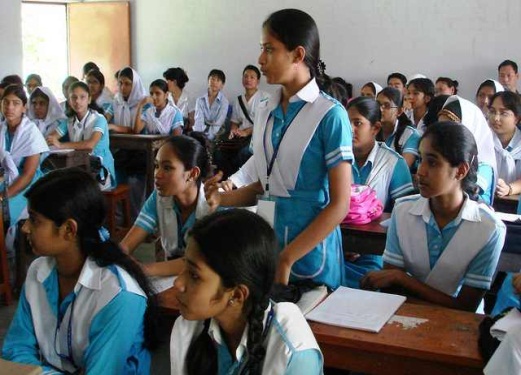 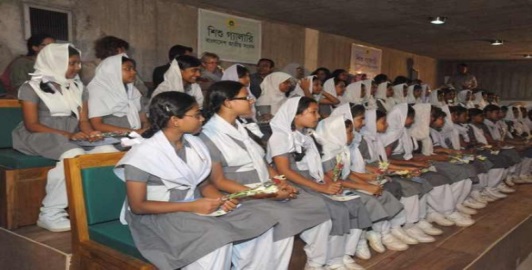 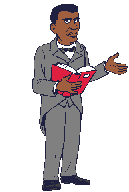 0-1=?
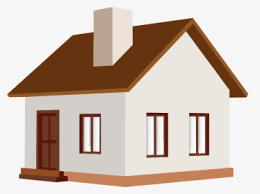 বাড়ীর কাজ
বাইনারি বিয়োগ কর: 110-101
বাইনারি বিয়োগ কর: 1010-111
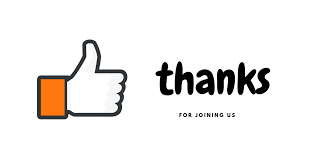